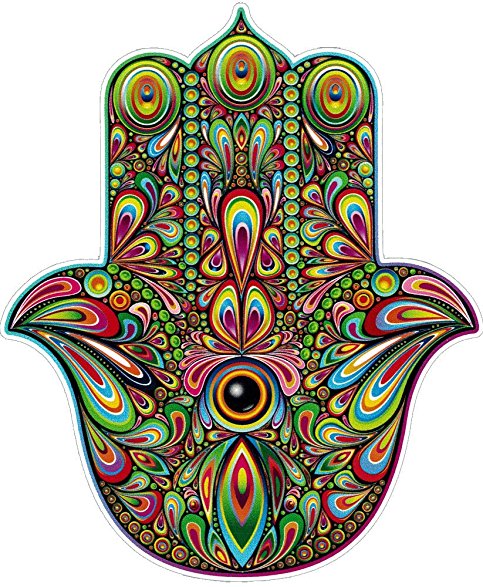 HAMSA
Hamsa to popularny na Bliskim Wschodzie i w Afryce Północnej znak  przedstawiający otwartą prawą dłoń – symbol błogosławieństwa i ochrony przed złem
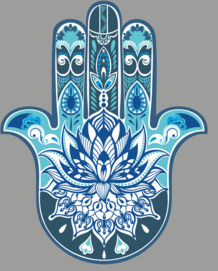 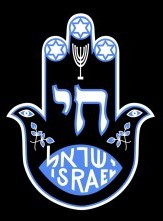 Hamsa jest  rodzajem talizmanu, znanym zarówno w judaizmie, jak i islamie, a niegdyś także w chrześcijaństwie
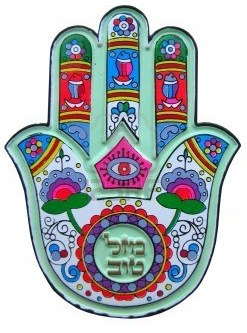 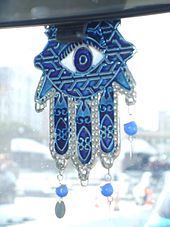 W krajach arabskich hamsa symbolizuje dłoń Fatimy Zahry – córki Mahometa, w Izraelu zaś Miriam, siostry Mojżesza. Według chrześcijan zamieszkujących Imperium Osmańskie, dłoń nawiązywała do postaci Marii, matki Jezusa.
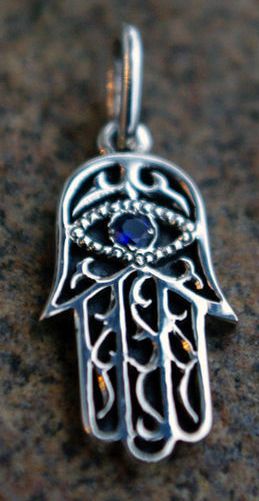 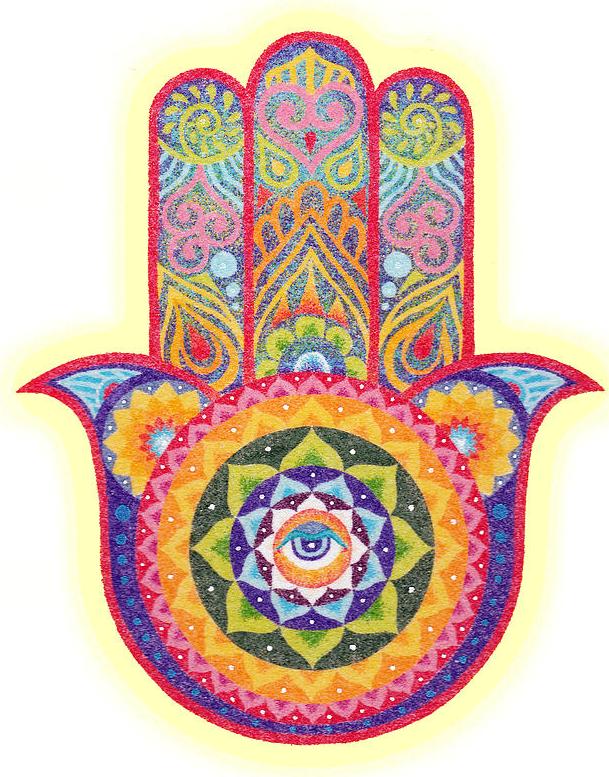 W judaizmie hamsa ma być dłonią Miriam – siostry Mojżesza
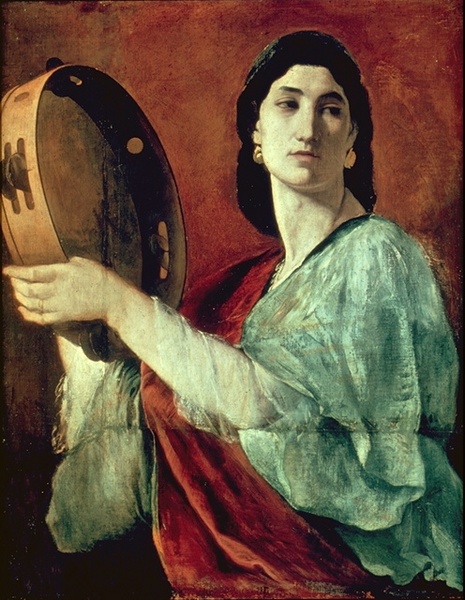 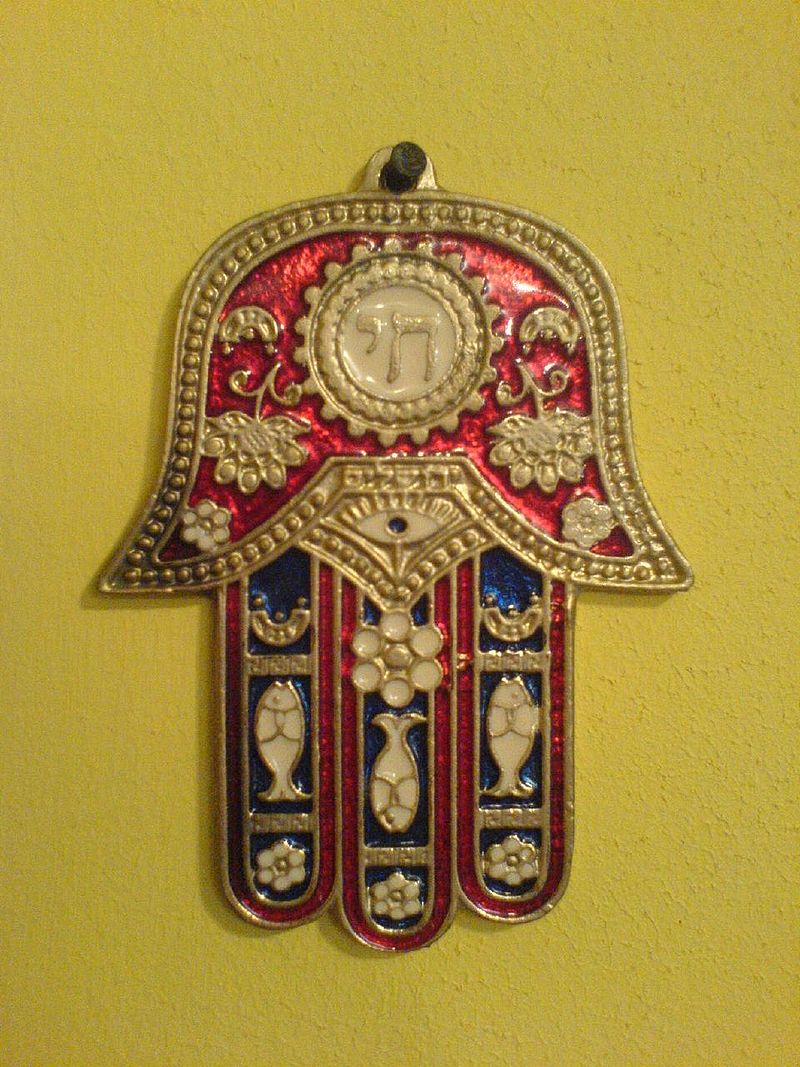 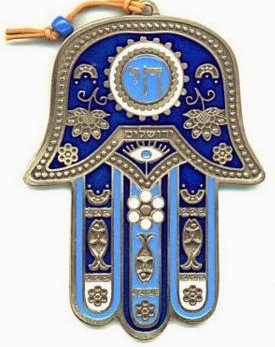 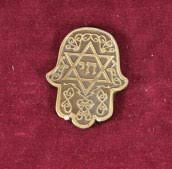 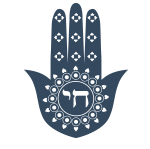 Żydowskie hamsy często mają 
hebrajskie inskrypcje – 
        tu: „życie”
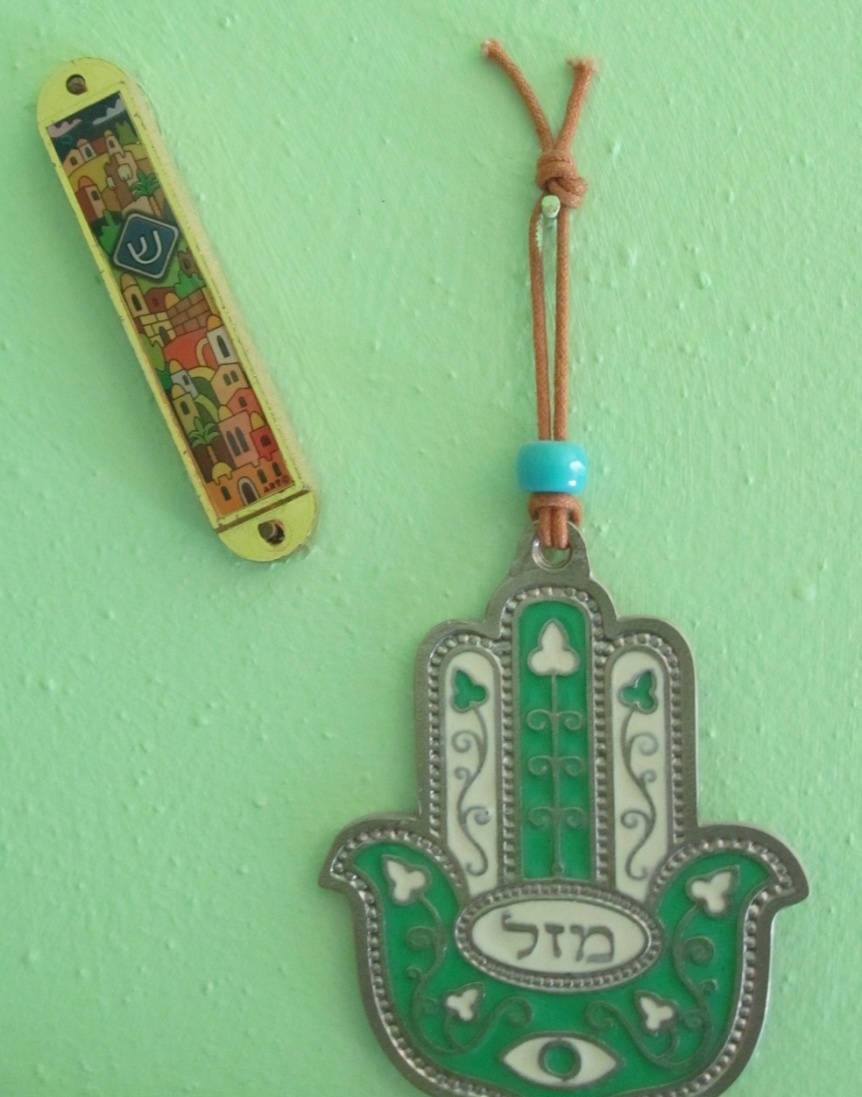 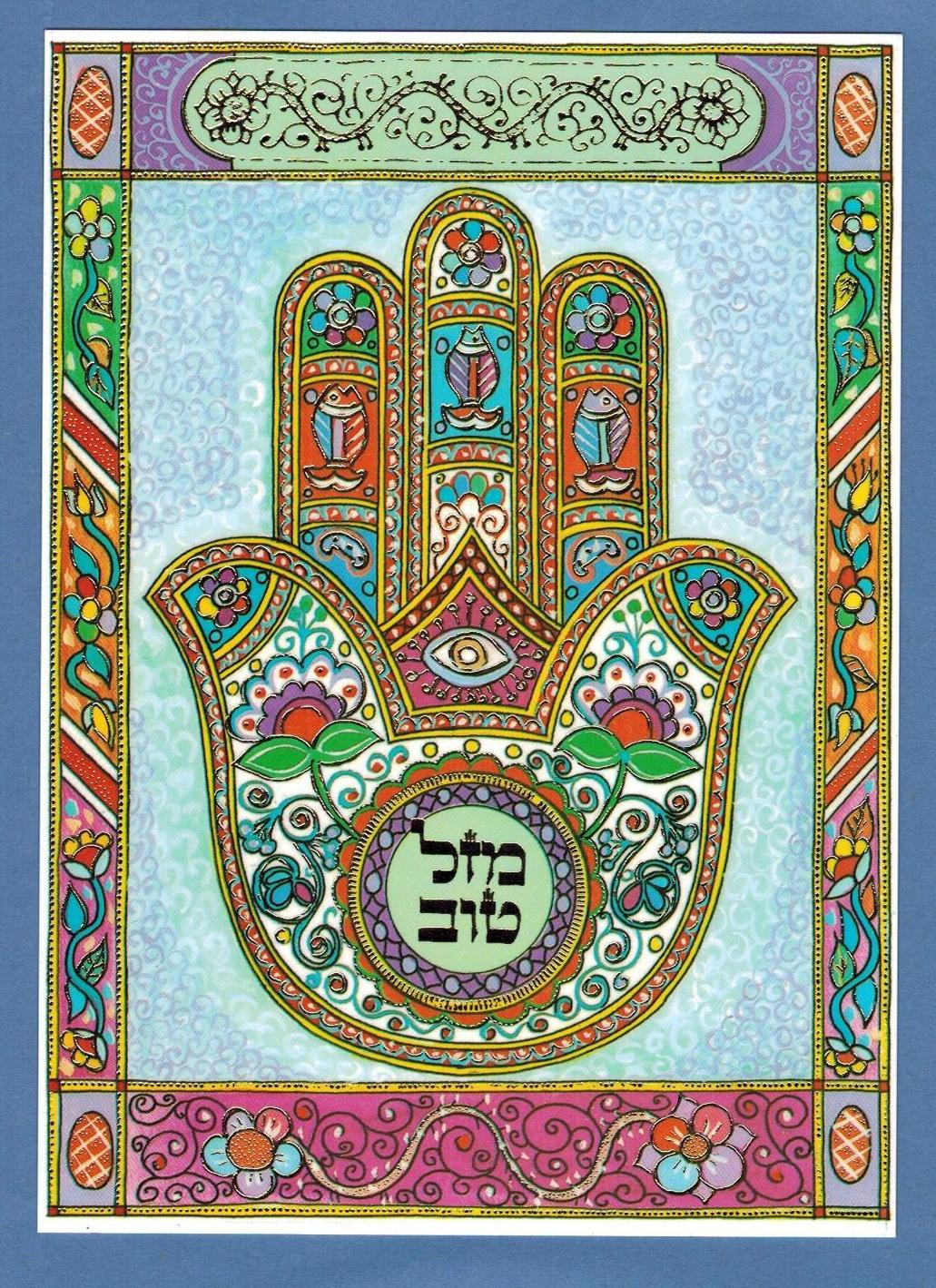 „Mazal tow!”
czyli życzenia szczęścia
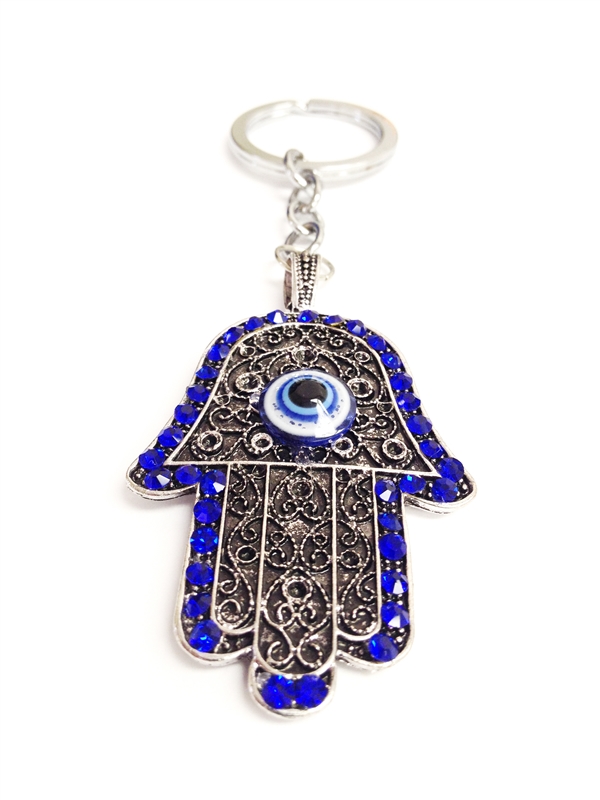 Hamsy islamskie często mają 
dodatkowy element:
tzw. Oko Proroka, stanowiące 
osobny talizman
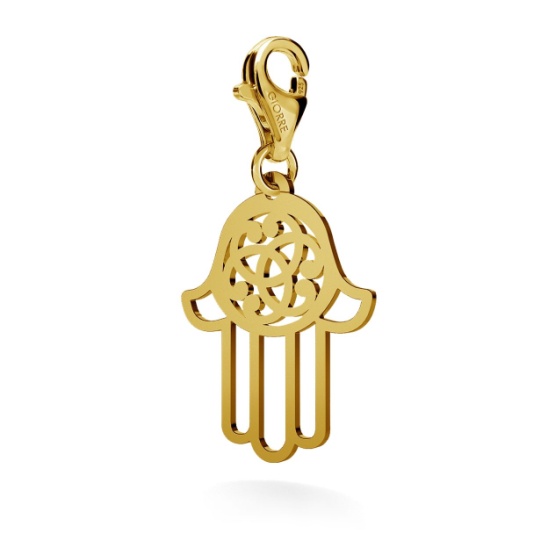 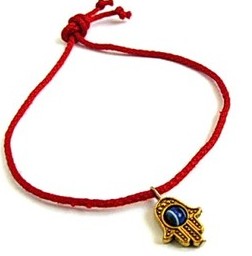 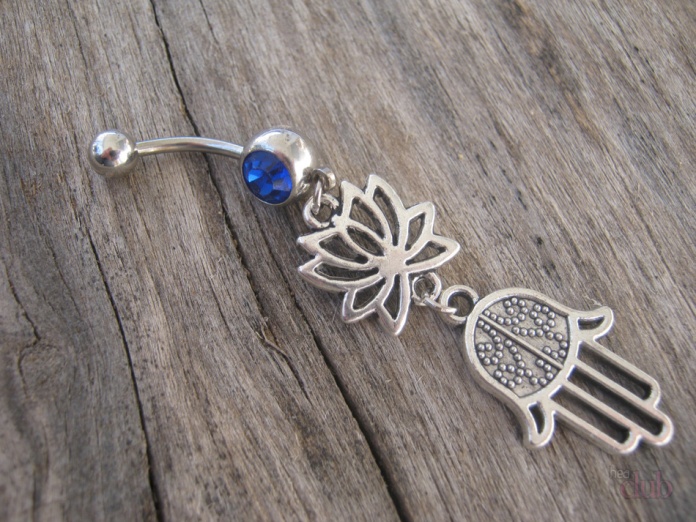 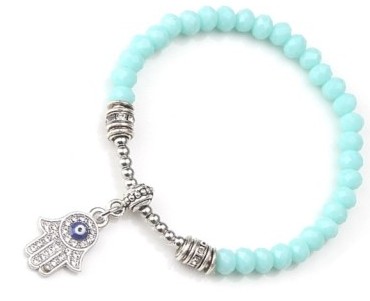 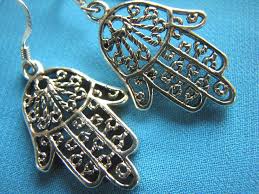 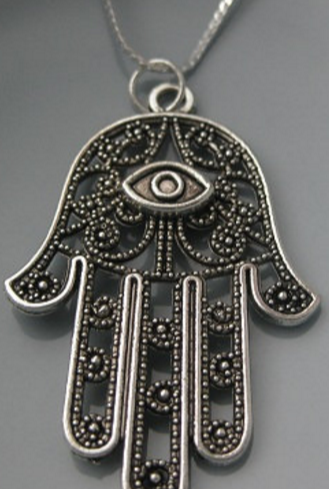 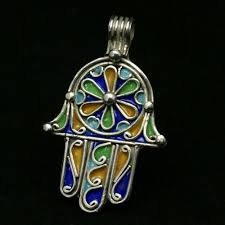 Motyw hamsy bardzo często pojawia się w biżuterii
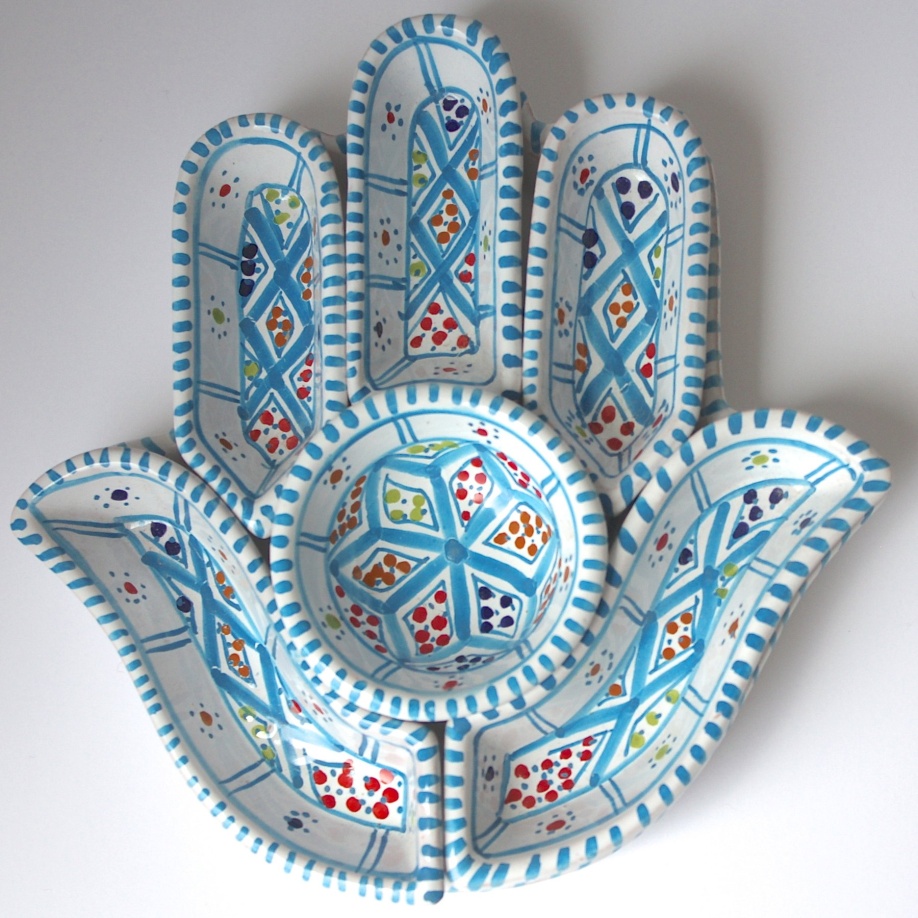 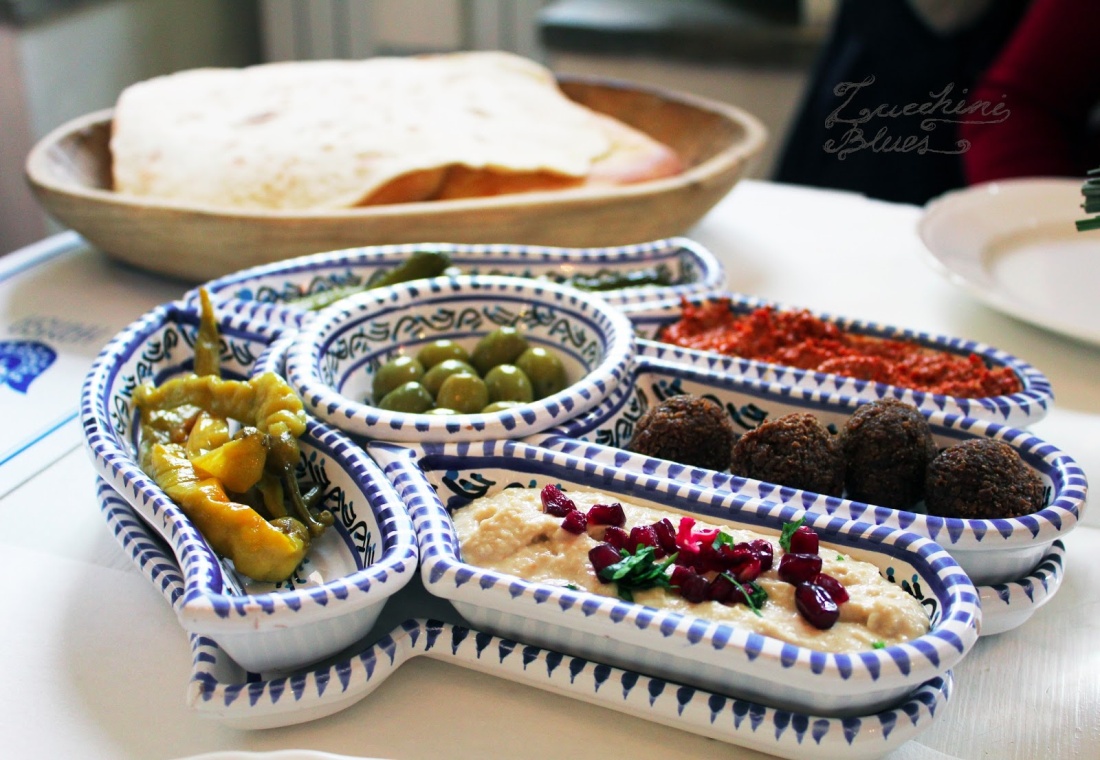 Także sztuka użytkowa chętnie sięga 
        po motyw hamsy
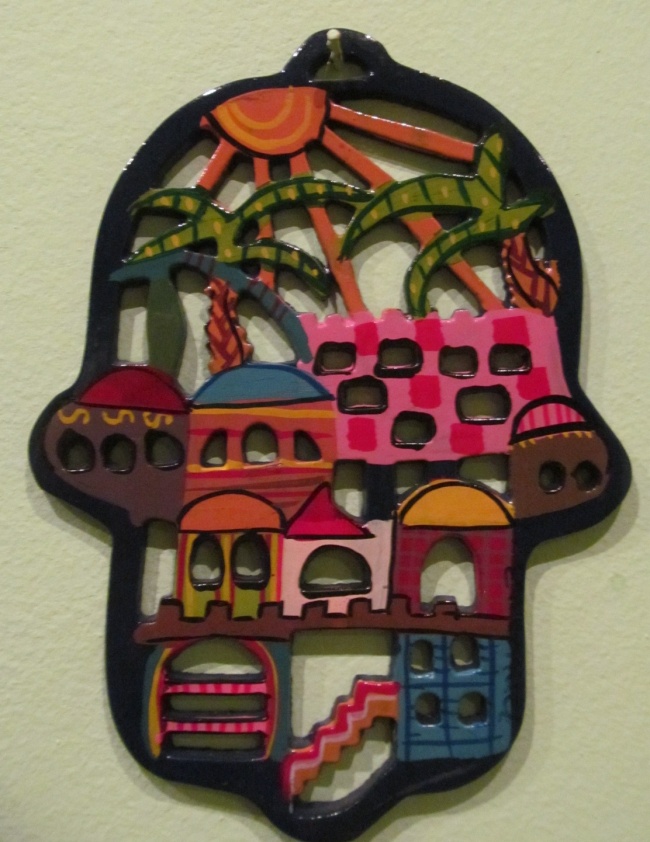 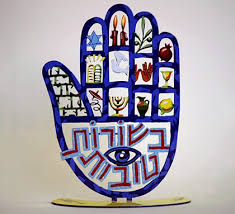 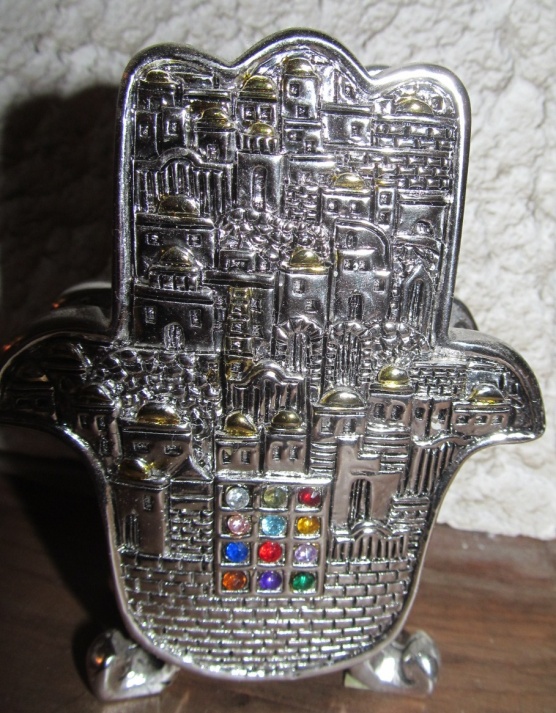 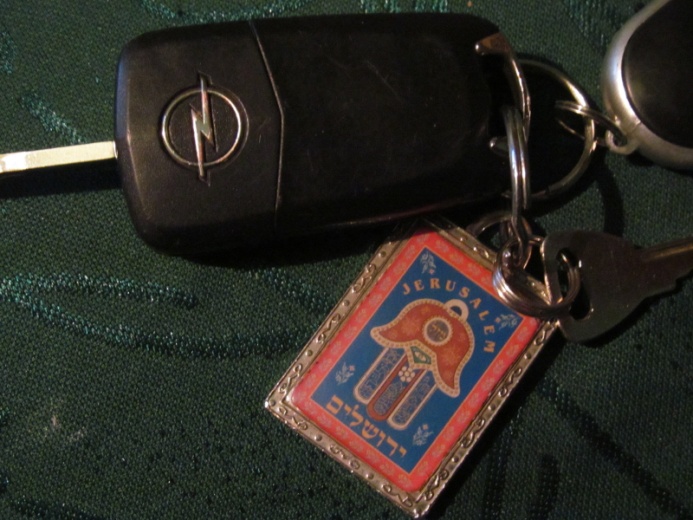 Zawieszki, breloki, 
serwetniki –
z hamsą
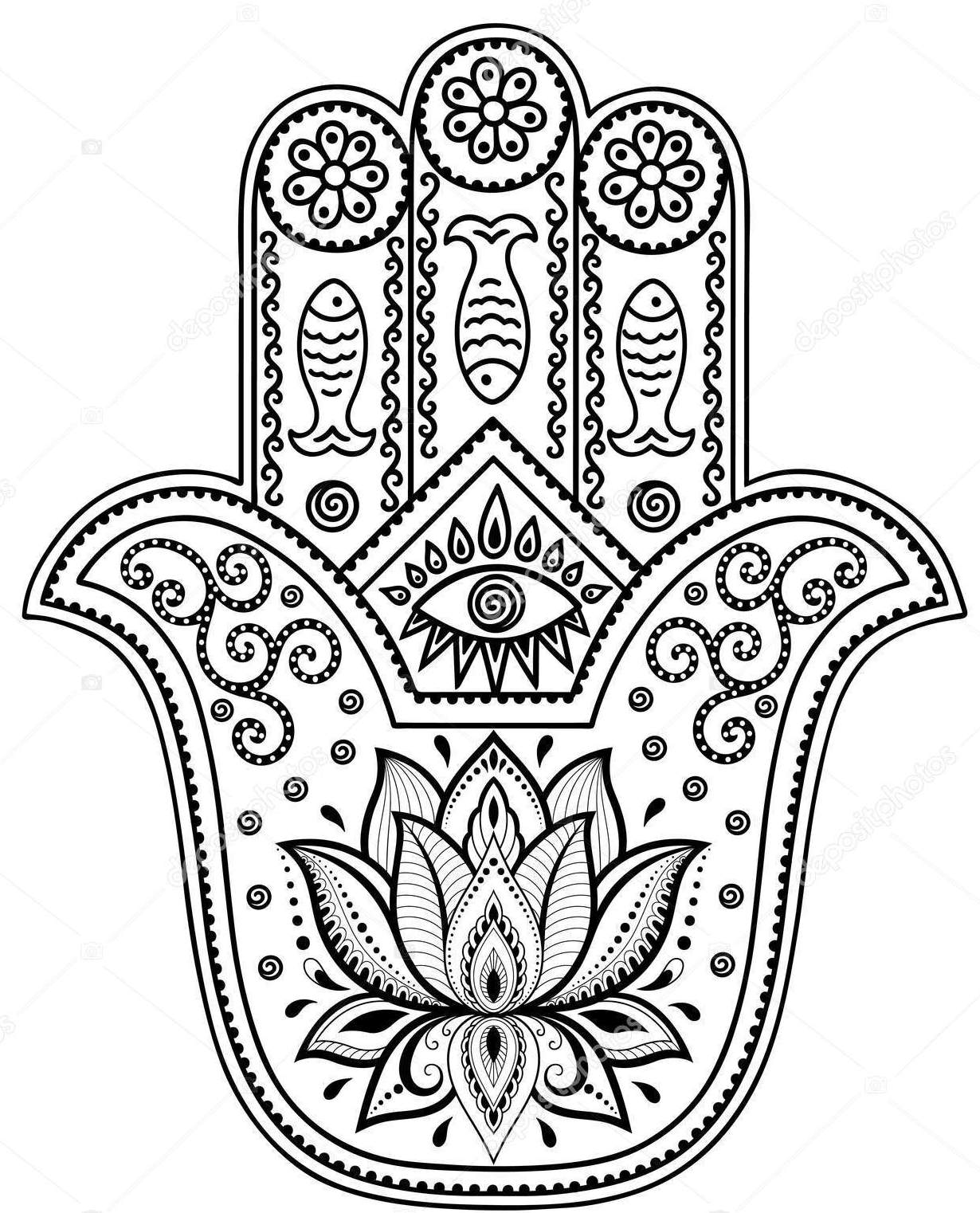 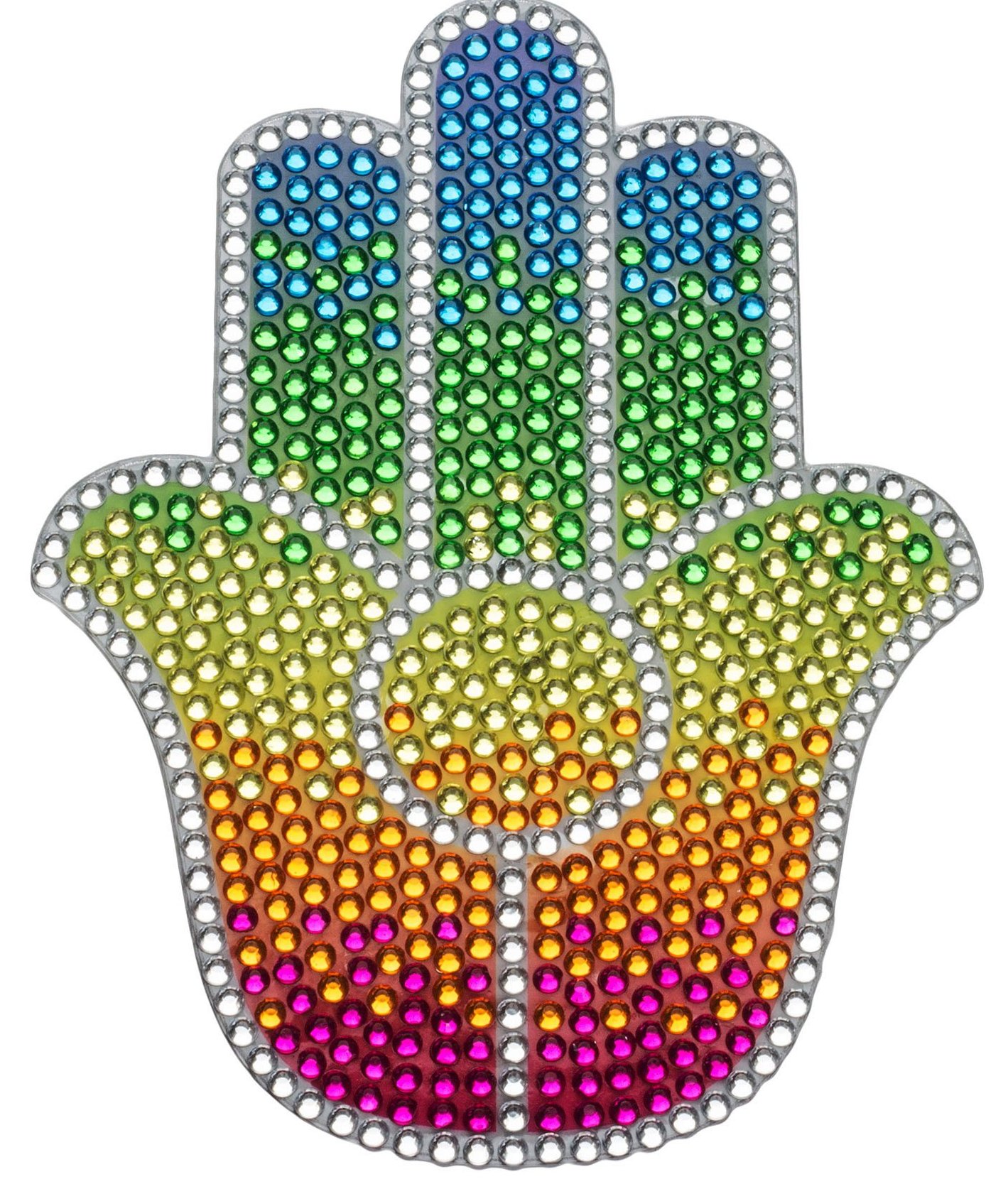 Istnieją teorie mówiące, że ​​symbol hamsy był znany już w starożytnym Egipcie i Mezopotamii
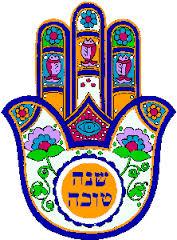 Wśród Żydów hamsa jest bardzo szanowanym, świętym                                     i powszechnym symbolem. Jest używany w Ketubah ,              czyli kontraktach małżeńskich, a także przedmiotach,             które ubierają Torę i służą do jej czytania, takich jak jady. 
Hamsa stała się symbolem w codziennym życiu izraelskim,        a do pewnego stopnia symbolem samego Izraela, modnym talizmanem;  pojawia się na naszyjnikach, breloczkach, pocztówkach, kartach telefonicznych i loteryjnych oraz               w reklamach.
Symbol ręki  ma wielkie znaczenie od czasów nadania Dekalogu. Tora stwierdza, że ​​"Pan zabrał Izraela z Egiptu silną ręką i wyciągniętym ramieniem". "Mocna ręka" jest związana      z symbolem  hamsy. Pomocna dłoń jest symbolem  Bożej gotowości do pomocy swojemu ludowi
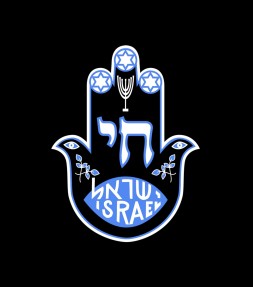 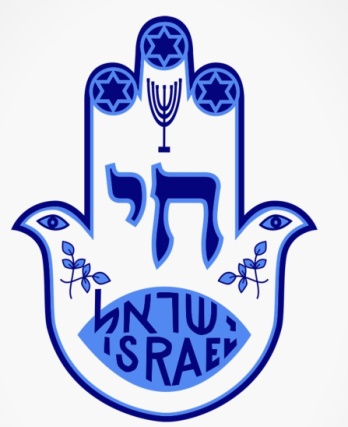 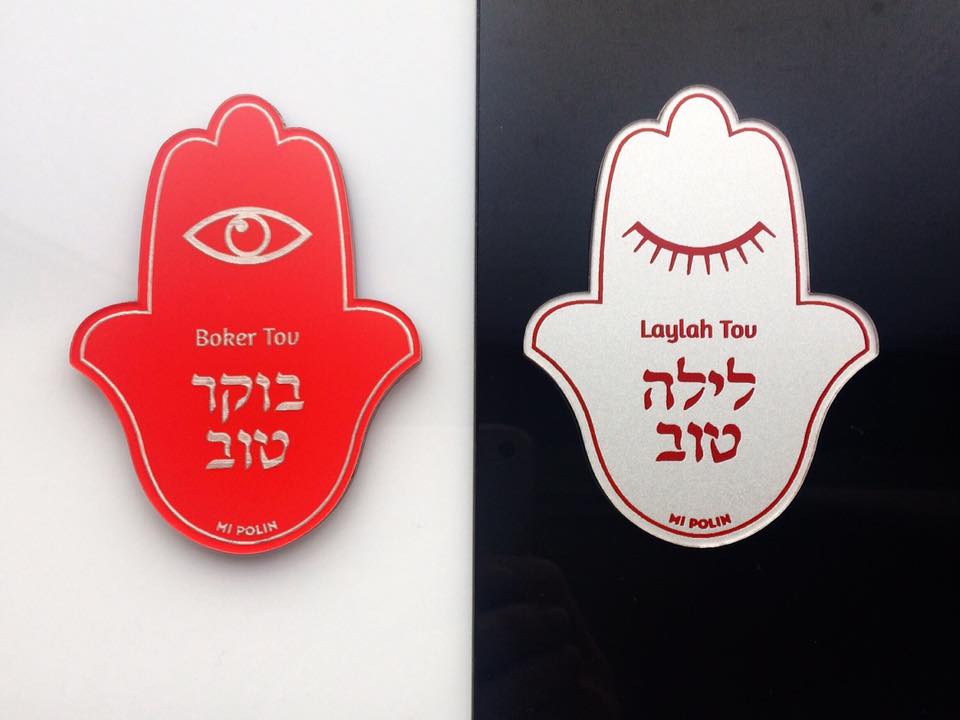 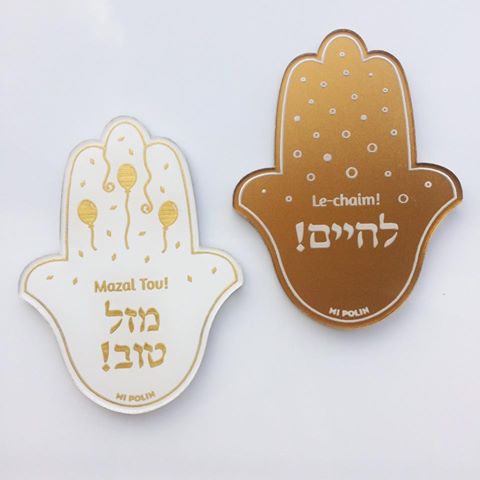 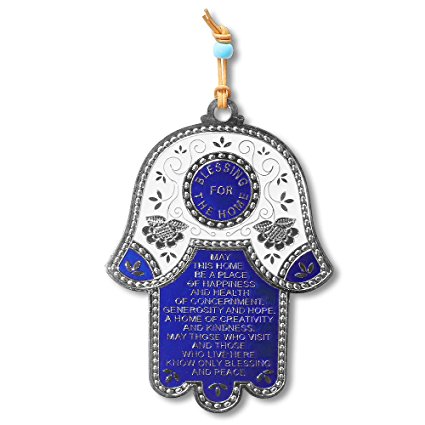 Magnesy z dobrymi życzeniami 
i zawieszka w formie
hamsy – tu z błogosławieństwem
dla domu w j.angielskim
Ze względu na swoje znaczenie zarówno w kulturze arabskiej,  hamsa jest jednym z narodowych symboli Algierii i pojawia się    w jej godle . 








Jest również najbardziej popularna w Egipcie. Tradycyjne Egipcjanki, często robią khamaysa , które są amuletami złożonymi z pięciu przedmiotów:  khamsa, które przyczepiają się do włosów ich dzieci lub do czarnych fartuchów. Pięć obiektów może składać się z papryczek, rąk, kółek lub gwiazd zwisających             z haków.
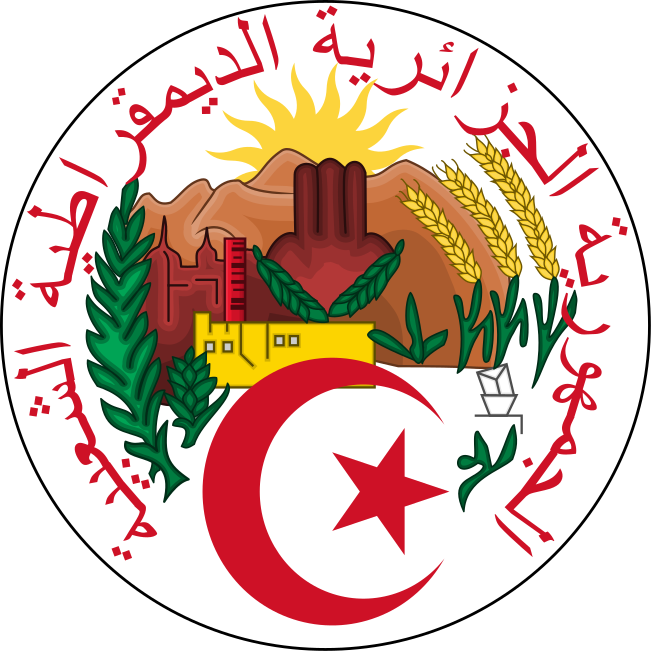 Lewantyńscy chrześcijanie używali powszechnie symbolu dłoni Maryi aż do 1526 roku, gdy komisja biskupia zwołana przez cesarza Karola V wydała dekret o zakazie używania „Dłoni Maryi” i wszystkich otwartych prawych amuletów, a chrześcijaństwo w ogóle jest przeciwne używaniu amuletów jako niezgodne z 1. przykazaniem Dekalogu. Pozostają więc jedynie…
czterolistna koniczynka i podkowa, na szczęście?
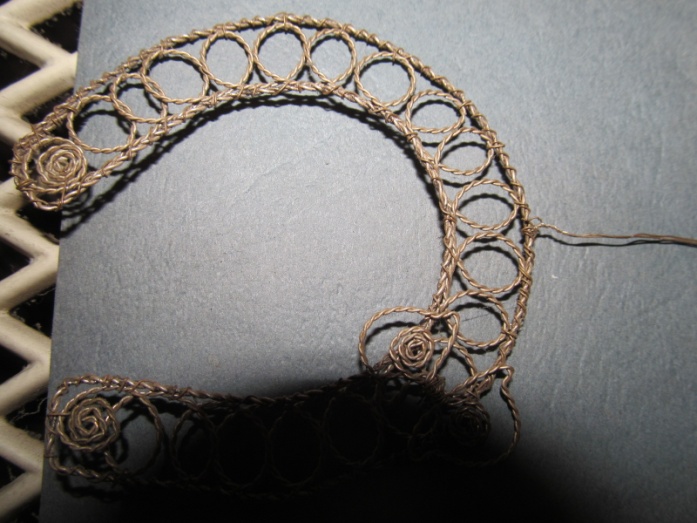 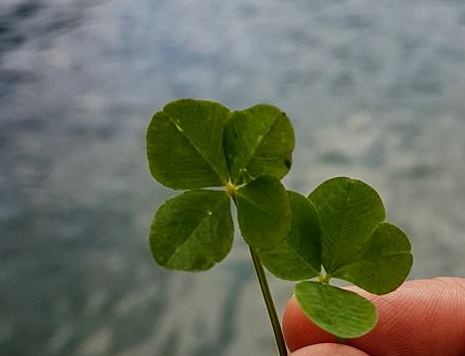 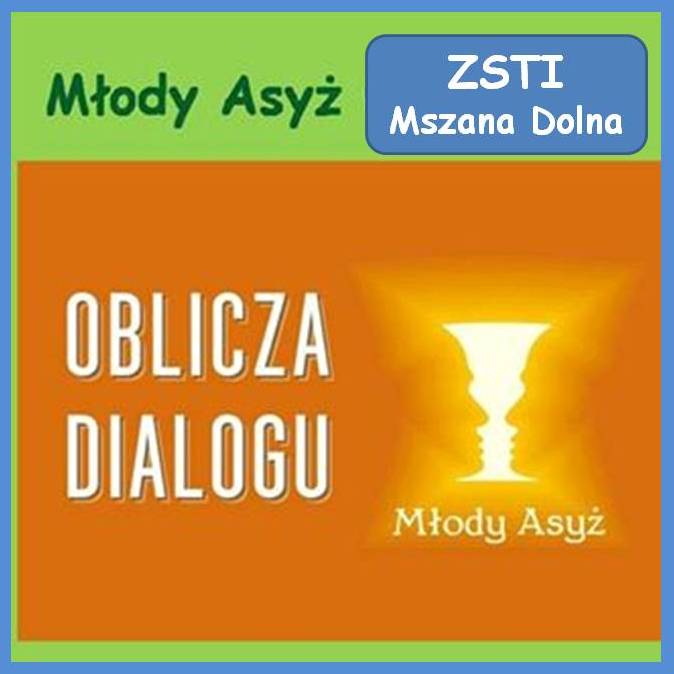